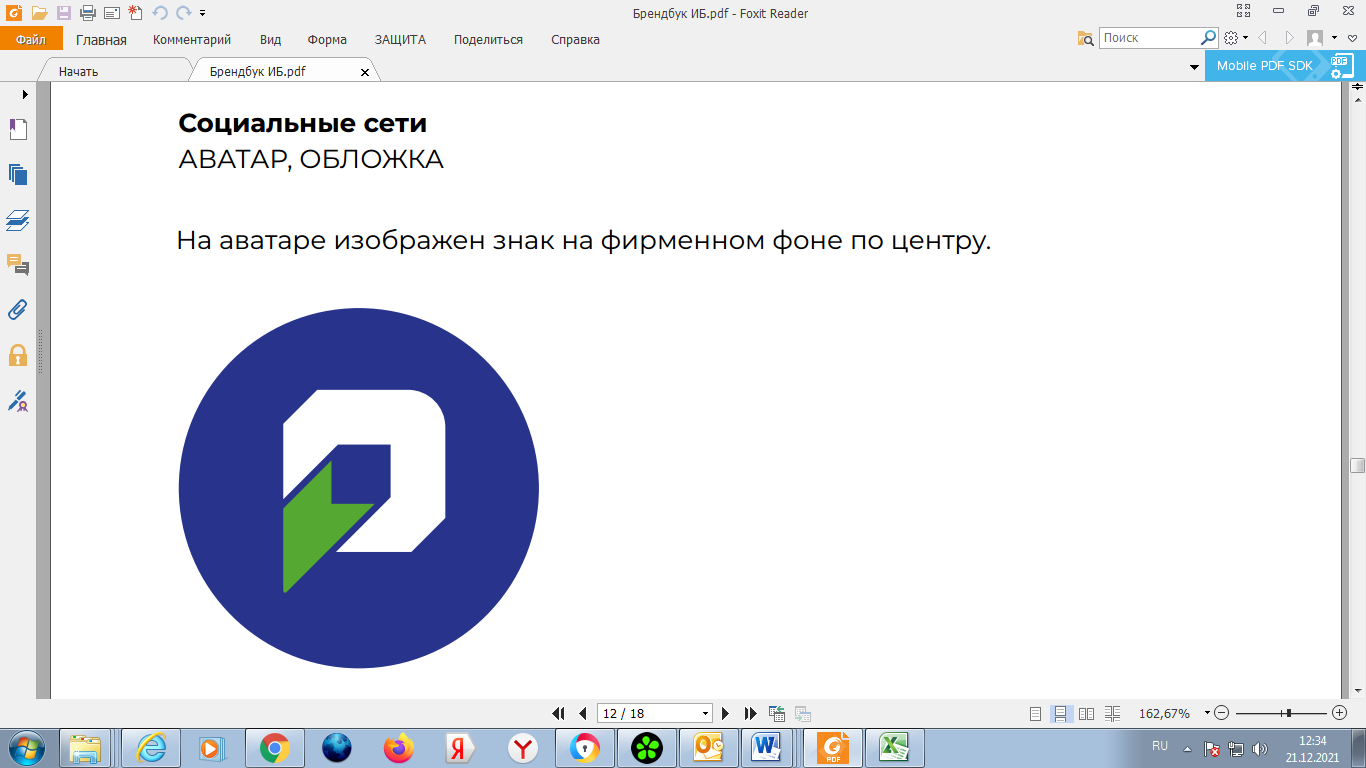 Устройство экопарковки в районе детского сада «Улыбка» в городском поселении Малиновский
Инициативный проект
2023 год
Обустройство парковочных мест для МАДОУ «Улыбка» в г.п. Малиновский
Место расположения:
Ханты-Мансийский АО-Югра, Советский район, г.п. Малиновский, улица  Ленина
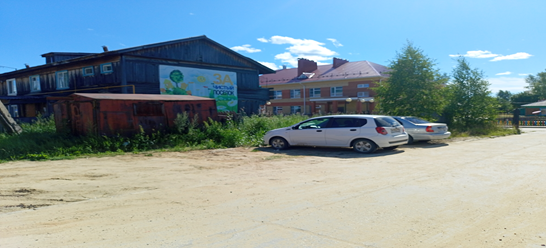 ЦЕЛИ И ЗАДАЧИ ПРОЕКТА
Цель - обеспечение безопасности дорожного движения, создание комфортных условий жизнедеятельности в городском поселении для автолюбителей, для родителей  воспитанников детского сада, так и пациентов педиатрического участка врачебной амбулатории

Задачи – устройство экопарковки
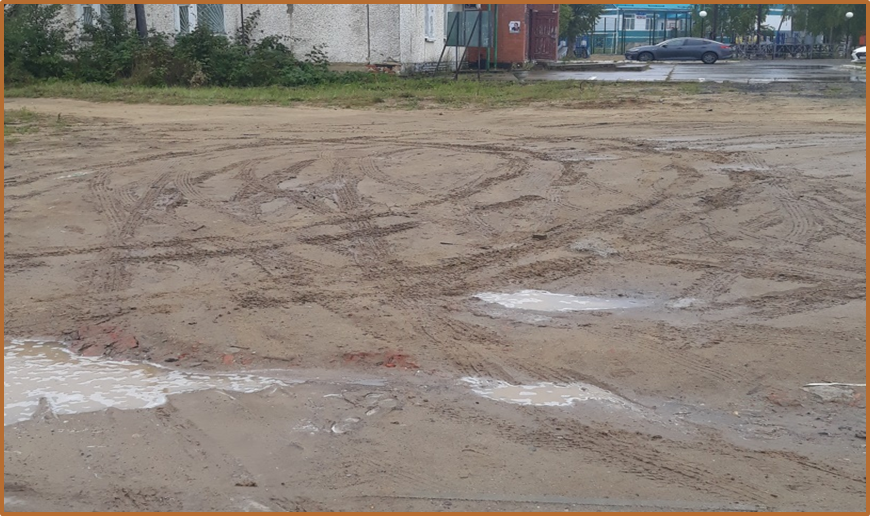 Обоснование необходимости благоустройства данной территории
Парковочную зону планируется разместить в части улицы Ленина. 
На сегодняшний день территория используется родителями и сотрудниками учреждения, как парковка личного автотранспорта.
 
В весенний и летний период маломобильным группам граждан и  пешеходам с детскими колясками передвижение по пешеходной зоне недоступно.

Участок находится в подтопляемой зоне.
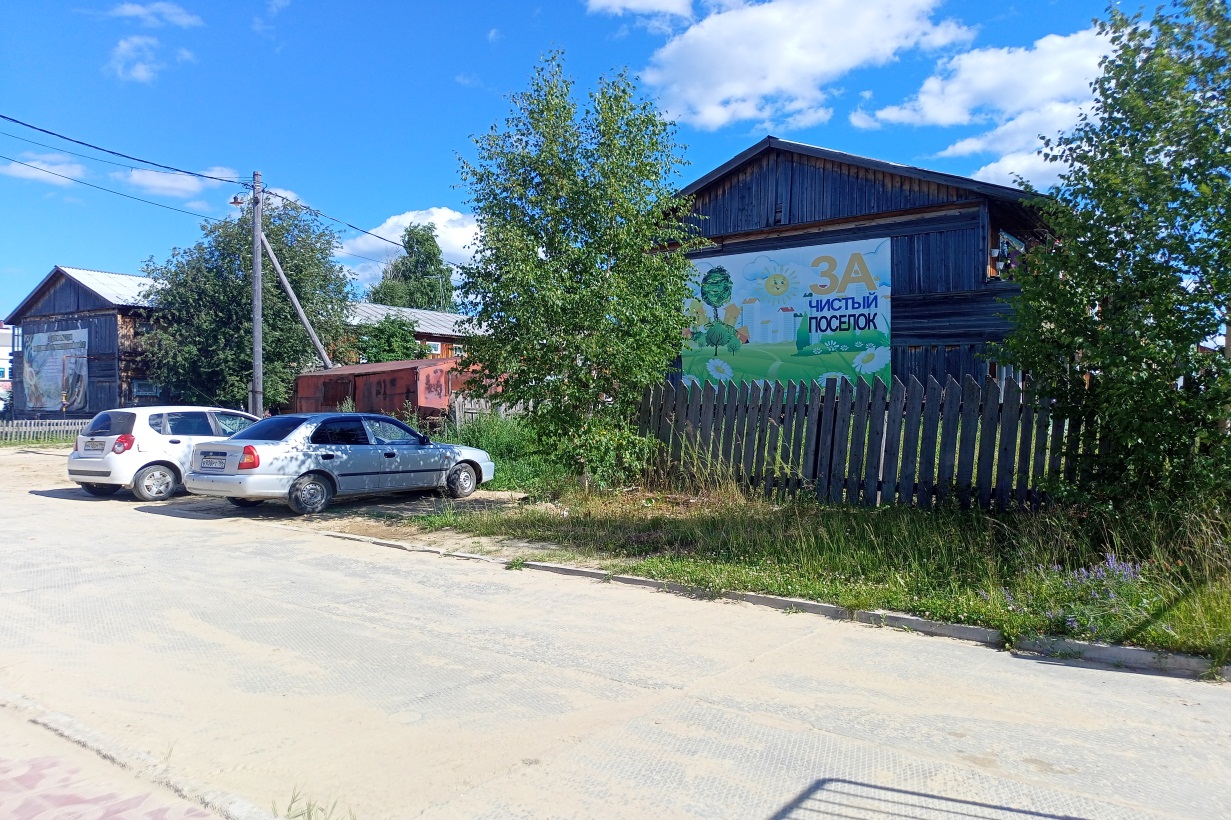 СХЕМА РАЗМЕЩЕНИЯ ПАРКОВКИ
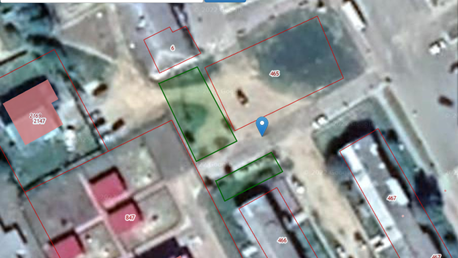 Строительство
амбулатории
Парковка
Парковка
Детский сад «Улыбка»
КОЛИЧЕСТВО БЛАГОПОЛУЧАТЕЛЕЙ
Парковка на выбранной территории будет востребована всеми жителями городского поселения. 
Количество благополучателей – 2300 человек.
ОПИСАНИЕ ПРОЕКТА
Проект включает в себя:
Установка ливневого стока и колодца;
Устройство экопарковки;
Демонтаж и установка опор освещения
ОЖИДАЕМЫЕ РЕЗУЛЬТАТЫ ОТ РЕАЛИЗАЦИИ ПРОЕКТА
Безопасность дорожного движения; 
Решение вопроса с подтопляемостью территории;
Оснащение парковочными местами, в том числе и маломобильных групп граждан для посетителей дошкольного учреждения;
Благоустройство центральной части городского поселения
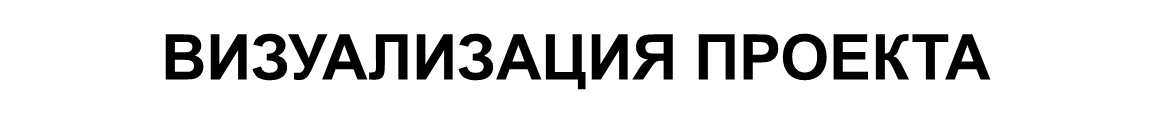 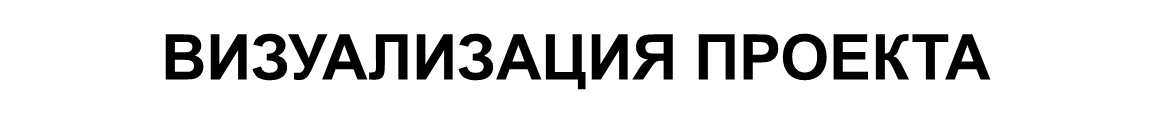 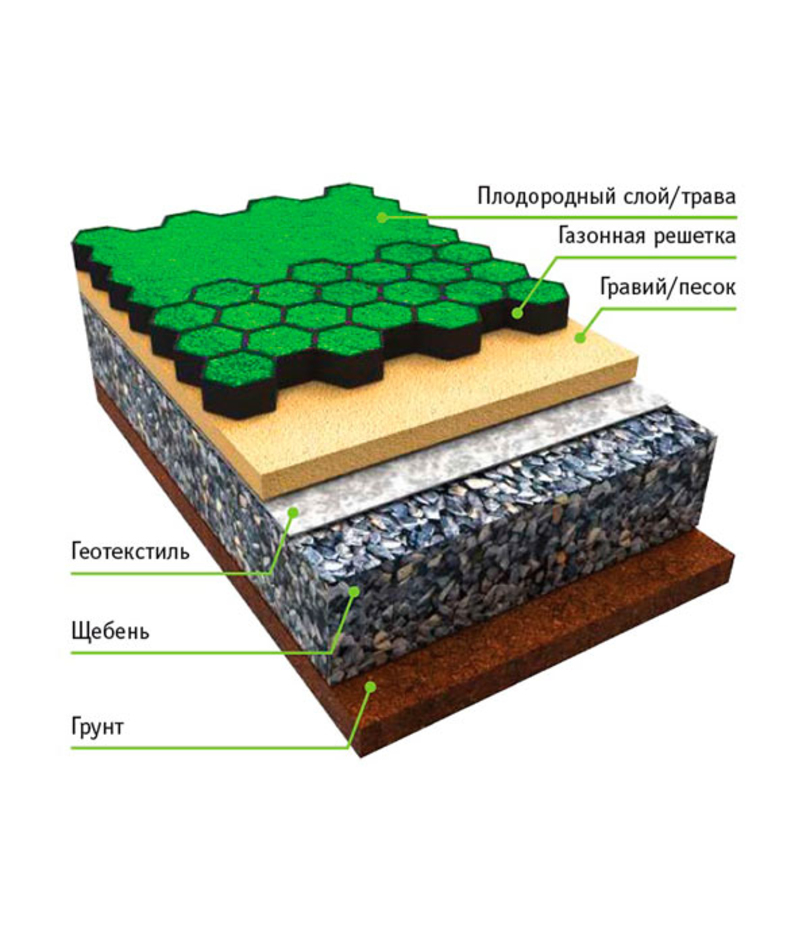 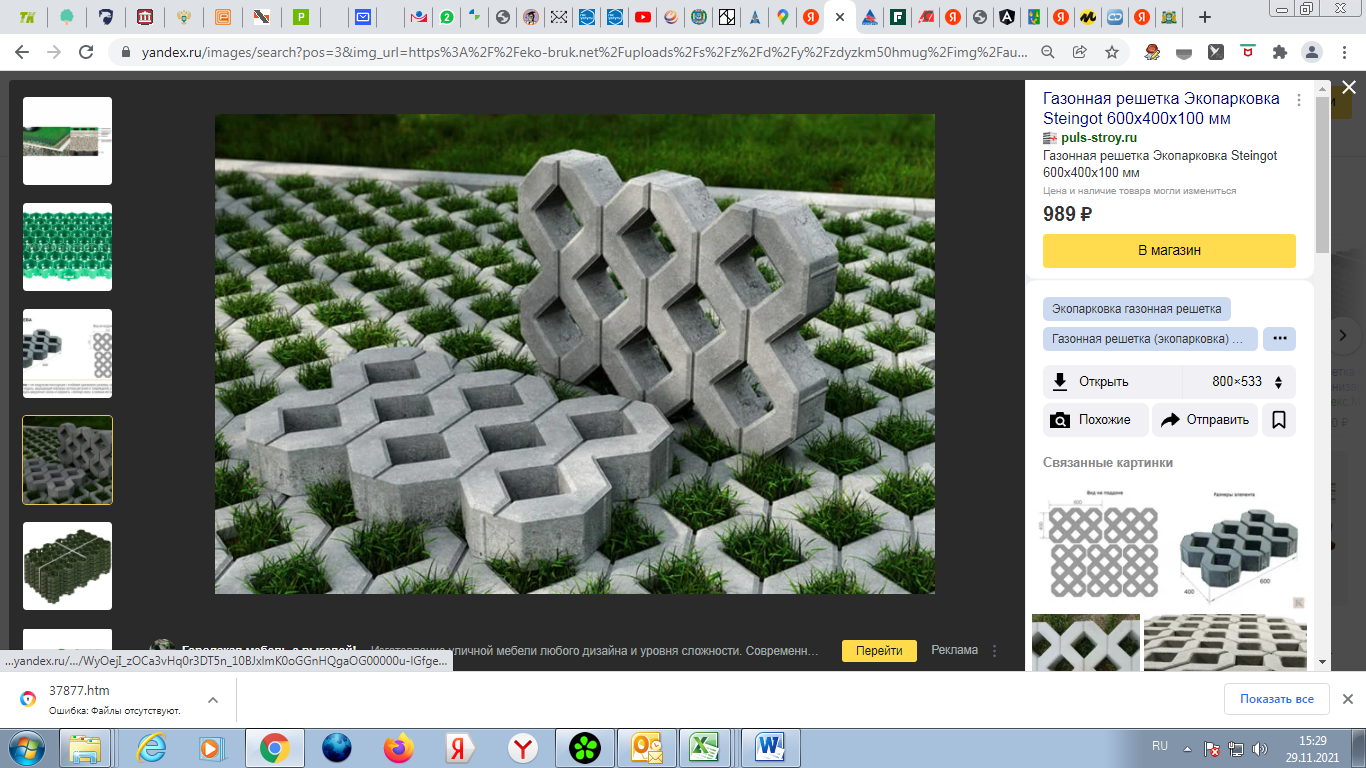 ВИЗУАЛИЗАЦИЯ ПРОЕКТА
Описание дальнейшего развития инициативного проекта после завершения финансирования
Средства на содержание экопарковки предусмотрены муниципальной программой «Развитие улично-дорожной сети городского поселения Малиновский».